Linking implementation and outcomes: Process evaluation of Transform-Us! to promote children’s physical activity and reduce sedentary behaviour
Dr Harriet Koorts
Deakin University, Melbourne, Australia
Anna Timperio1, Gavin Abbott1, Lauren Arundell1, Nicola Ridgers1, Ester Cerin2, Helen Brown1, Robin Daly1, David Dunstan3, Clare Hume4, Mai Chinapaw5, Marj Moodie1, Kylie Hesketh1 & Jo Salmon1

1Deakin University, 2Australian Catholic University, 3Baker Heart and Diabetes Institute, 4University of Adelaide, 5VU University Medical Center.
Physical inactivity and sedentary behaviour in children
The problem
Physical inactivity is a leading risk factor for global chronic disease (AIHW, 2014)
Sedentary behaviour (time spent sitting/reclining whilst awake) may have detrimental health effects independent of physical activity (Tremblay et al. 2011)

Why children? 
Tracks over time
29% of children (5-11years) and 8% of adolescents (12-17 years) meet recommended guidelines (ABS, 2013)

Target settings for population impact
Almost all children accumulate some years of mandated schooling (Langford et al., 2015)
Children spend the majority of their waking hours in school (Kriemler et al., 2011; P. Naylor & McKay, 2009). 
64% of class time can be spent sitting (Ridgers, et al. 2012)
[Speaker Notes: of 60 mins/day of MVPA p/day

Beyond health and WB, may be important for optimal cognitive development and academic achievement (Janssen & LeBlanc, 2010, Singh et al., 2012) 

In Australia 2nd biggest contributor to the cancer burden [2, 3]]
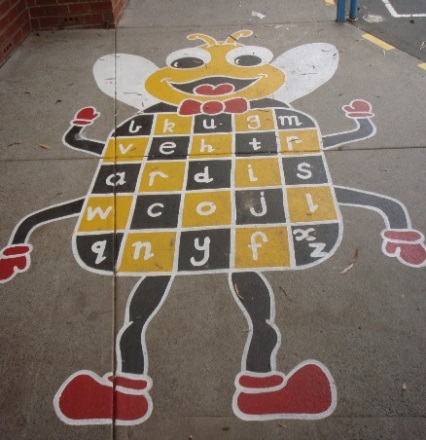 Transform-Us!
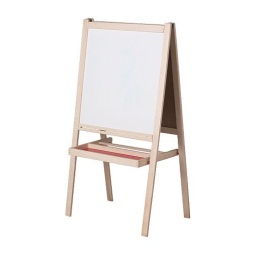 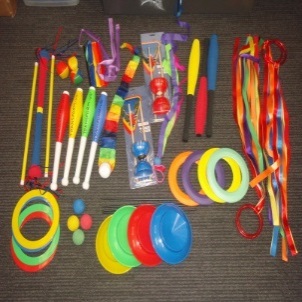 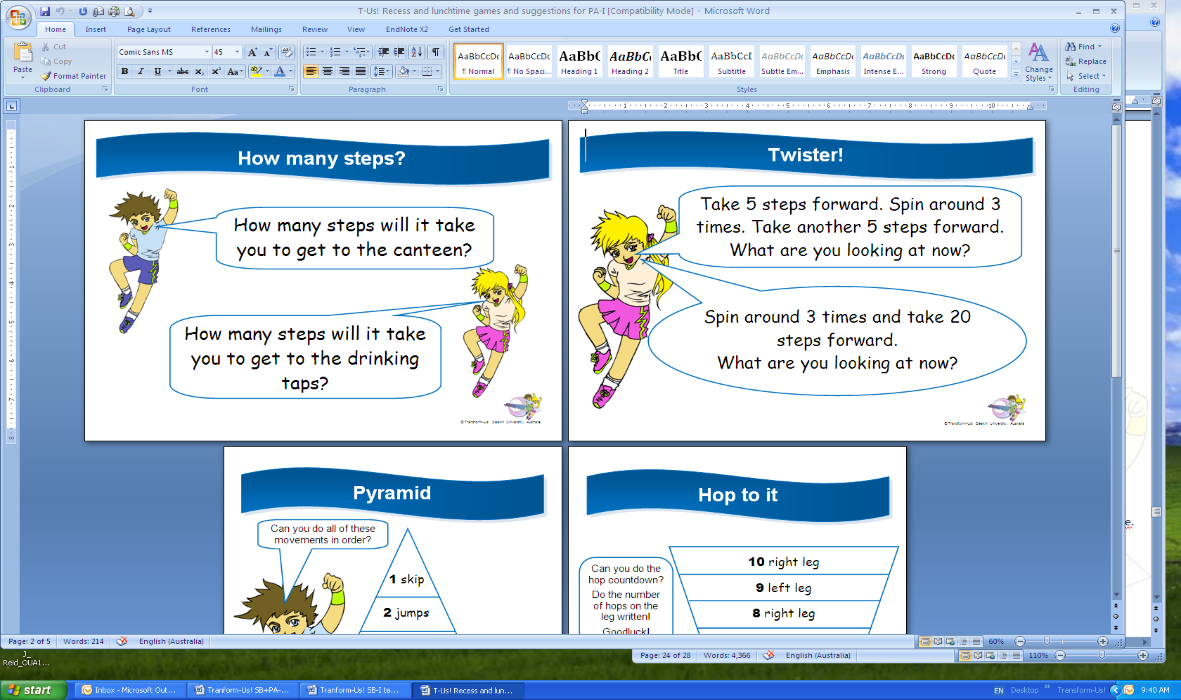 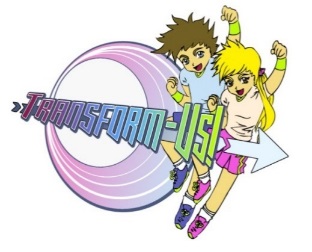 Salmon, J. et al. ‘A cluster-randomized controlled trial to reduce sedentary behavior and promote physical activity and health of 8-9 year olds: The Transform-Us! Study’. BMC Public Health, 11(1), 2011.
[Speaker Notes: 2.5 year behavioural and environmental initiative in classroom, school and home setting

Combined strategies to increase physical activity and reduce sedentary behaviour targeting 8-9 year old children

Aim:
To determine whether Transform-Us! resulted in lower rates of sedentary time and higher levels of physical activity compared with usual practice.]
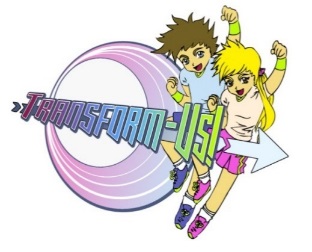 Transform-Us! RCT
Schools n=20 Low (n=8), Mid (n=11), High (n=1)
Teachers n=226 (Grades 3, 4 & 5)
Children n=595 (8-9 years)
Increase PA
Reduce SB
Control
Increase PA 
+ 
Reduce SB
Children n=149
Children n=161
Children n=124
Children n=159
Salmon, J. et al. ‘A cluster-randomized controlled trial to reduce sedentary behavior and promote physical activity and health of 8-9 year olds: The Transform-Us! Study’. BMC Public Health, 11(1), 2011.
[Speaker Notes: 20 schools stratified socioeconomic index
4-arm intervention
1,606 children eligible to take part
Mostly low-mid SES schools


WAS EFFICACIOUS]
RCT Measures
Children 
Survey
Hip mounted GT3X ActiGraph accelerometers for 8 consecutive days 
ActivPAL inclinometer (subsample)
Anthropometry: height, weight, W.C. 
Blood pressure 
Blood sample (subsample at baseline and 18months)
Teachers 
Surveys
Weekly lesson evaluations (cost effectiveness) 

Parents
Surveys
T4: 30 months
T2: 6months
T3: 18 months
T1: Baseline
Grade 5, 2012
Grade 3, 2010
Grade 4, 2011
[Speaker Notes: Children wore hip-mounted ActiGraph GT3X (Pensacola, FL) accelerometers for 8 consecutive days during waking hours to determine physical activity and sedentary behaviour.]
Process evaluation design
Mixed method post hoc design: understand unanticipated barriers and facilitators to implementation (UK Medical Research Council recommendations, Moore et al., 2015)

Six process evaluation indicators: based on definitions and priority areas in evaluation research (Baranowski & Stables, 2000; Durlak & DuPre, 2008; Proctor et al., 2011; Saunders, Evans, & Joshi, 2005; Steckler & Linnan, 2002)

Fidelity
Dose delivered
Dose received
Appropriateness
Satisfaction
Sustainability
Aims
To assess differences in the program’s reach, fidelity, dose (delivered & received), appropriateness, satisfaction and sustainability between intervention groups and over time

To examine associations between teacher implementation level and child physical activity and sedentary behaviour outcomes

Analysis
Aim 1: Linear regression analyses to assess between-group differences at T3 and T4, thematic analysis qual survey data

Aim 2: A mixed model with random intercepts. Due to small samples; robust standard errors calculated to account for clustering within teachers

All analyses adjusted for school SEP, av. accelerometry wear time (*average sedentary time), BL values of the outcome variables & intervention group
[Speaker Notes: OUTCOMES;
Physical activity & sedentary time (av. day/week day/wknd day), based on mins spent:
Sedentary 
Light intensity PA
Moderate to vigorous intensity PA
Frequency of breaks in sedentary time

Qual data analysed thematically – deductive then inductive

Accelerometry data valid: a minimum of four days (inc 1 x wknd day) of at least 8hrs p/day of wear time


Small sample – couldn’t adjust for clustering at school level 
– we examine models adjusting for school ID vs. adjusting for school SES 
- found the school SES adjusted models provided equally good fit, and were more appropriate for the small sample. 

Couldn’t track teachers

Dichotomous outcomes >90% responses in one direction, inferential models not conducted



OUTCOMES: Based on minutes spent in 
Sedentary  (<1.5 METs), 
Light intensity PA (1.5-3.9 METs)
Moderate to vigorous intensity PA (4.0-5.9 METs)
Vigorous-intensity PA (≥6.0 METs)
Frequency of breaks in sedentary time]
Teacher implementation level
Sum of scores for fidelity and dose delivered 
Teachers grouped by level of implementation based on previous research 
        (Gray, Contento, & Koch, 2015; Lee, Contento, & Koch, 2013)
Small samples – a standardised mean implementation score calculated
[Speaker Notes: corresponded to the number of intervention components & questions within each intervention group. 


At T3, 46 of the 60 teachers (77%) and at T4, 28 of the 92 teachers (30%) provided valid data.]
Participant characteristics: Evaluation surveys
[Speaker Notes: T3: 60 teachers  (56%) provided valid data
T4: 92 teachers (56%) provided valid data. 

Children
T3: 418 children (98%)
T4: 333 children (96%)]
Teacher fidelity & dose delivered
Curriculum aspects
*PA group 
p=.002
T3: Average no. key messages delivered was sig. greater in PA group 
(M=7.55, SD=1.53, p=.002)

Dose of active homework was low; consistently higher in PA group
n=60   n=92
[Speaker Notes: 31% (n=18) delivered all 9 key msgs, dropping to 26% (n=14) T4
15% (n=7) delivered without any adaptation (2010) or 9% (n=3) (2011)

FIDELITY KM LOW ACROSS ALL GROUPS, but consistently greater in PA-I group (sig at T3 p=.002)]
Teacher fidelity & dose delivered
Pedagogical components
Fidelity remained higher in SB+PA group; not significant
n=60   n=92
[Speaker Notes: Fidelity to SL and AB delivery increased over time.

Not significant but FIDELITY SL AND AB was higher SB+PA-I]
Teacher fidelity & dose delivered
Environmental components
Dose sports equipment use in class higher in SB+PA group; not significant
n=60   n=92
[Speaker Notes: Sports equipment use was high at both T3 and T4
Notable signage use dropped over time

Not sig, but DOSE SPORTS EQUIP was higher in SB+PAI]
Teacher implementation level
T3: Significantly more likely to report moderate levels implementation

T4: Majority low levels implementation, significantly less likely to report high implementation

Moderate implementation remained consistent over time, no sig. differences
T3: a significantly greater proportion teachers delivered moderate levels imp

T4: significantly less likely to report high implementation than low and moderate
[Speaker Notes: T3: Majority moderate implementation 
T4: Majority low implementation]
Association between implementation & outcomes
[Speaker Notes: No sig. associations between teacher implementation level and child outcomes (av. day, weekday, weekend day)
Sedentary time
Light-intensity PA
MVPA
Frequency of sedentary breaks]
Key facilitators: Uptake & delivery
Children’s enjoyment:





Teacher awareness and understanding program value and benefits:
“Has many benefits and makes the classroom much more fun and I think, 
even more relaxed!” [T3, Grade 3/4 Teacher, SB+PA-I]
“It [Transform-Us!] offers practical, easy to implement activities for the classroom teacher which children enjoy.” [T3, Grade 4 Teacher, SB-I]
[Speaker Notes: Themes emerged at both time points and consistent across groups
At an individual level
Children’s enjoyment
The most frequently reported theme was children’s enjoyment 
Teachers described children’s pleasure in participating in the program’s physically active elements and the children’s ability to refocus quickly after active breaks. 

This included an awareness and understanding of program values and benefits as influencing their decision to integrate the program:
 
Implementation was also supported by the teachers’ freedom and flexibility to deliver aspects of the program when required, although identified only at T4. At T4, this was described in context of a teacher using the active breaks as and when they perceived a need:]
Integration and expansion of existing teaching practices:






Supporting school ethos and infrastructure:
“The concept of more active participation, lessons, standing, etc has been successfully integrated. Transform-Us! made us think beyond what 
we were already doing” [T4, Grade 3/4 Teacher, PA-I]
“[Transform-Us! was] Easy to do - because we have a courtyard for the kids to run laps around - also provides a break for water & toilets - so it stops further interruptions by 1/2 kids - all going on mass makes it more efficient & a more sensible approach.” [T3, Grade 3/4 Teacher, SB+PA-I]
[Speaker Notes: At an organisational level, successful integration of the program into, and expansion of, existing teaching practices was the most frequently reported enabling factor for implementation.

One teacher referred to a supporting school ethos and infrastructure to facilitate program implementation]
Key barriers: Uptake & delivery
Time constraints (‘crowded curriculum’):





Perceptions of disruptions/distractions:
“Very busy Term 4 with reports and school commitments and integrated topic” 
[T3, Grade 3/4 Teacher, PA-I]
“Some students with sensory processing issues may find this [standing lessons] 
to be loud or too non-routine.” [T4, Grade 5 Teacher, SB+PA-I]
[Speaker Notes: Barriers to program delivery 
At both time points, the most consistently reported barrier to program delivery at an individual level was time constraints. 
Teachers referred to competing demands and conflicts between timetable content and delivery. 


Some teachers associated active breaks and standing lessons with disruptions or distractions to the class.  Specifically, these were described in reference to differences in children’s learning styles and classroom behaviour, and the potential inappropriateness of these components among children with behavioural difficulties or additional learning needs. 

The third most commonly reported theme by teachers, was forgetting to implement. This was reported as a barrier to key message, standing lesson and active break delivery:]
Absence ‘top down’ school level promotion:
“[Reason for not delivering active breaks] Hasn't been pushed from 
Principal/leadership.” [T4, Grade 5 Teacher, SB-I]
“School leadership should ensure that all students across the school 
are involved in active learning tasks every day!” [T4, Grade 6 Teacher, PA-I]
[Speaker Notes: Organisational level barriers included the absence of ‘top-down’ school promotion, resulting in some teachers lacking an awareness of participation, in particular at T4. 
This was attributed to insufficient leadership and promotion of the program at the school level, including weaknesses in communication leading to program discontinuation. 
School leadership and management support was integral to long-term integration of the program as a whole-of-school approach:]
Translating Research into Practice: Context specific
Translating Research into Practice: Context specific
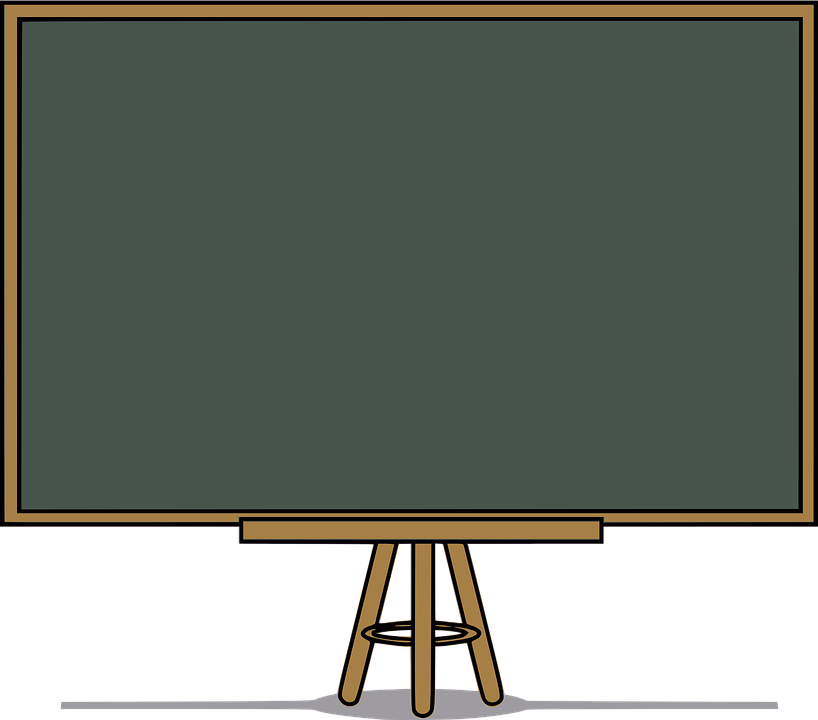 Translating Research into Practice: Context specific
Positive health outcomes when implementation varied

Senior school leadership, support, endorsement may be required

Contributes towards achieving existing benchmarks & expectations

Specific policy not required. Feature in existing health & well-being/PA policies
Source: Pixabay.com
[Speaker Notes: Because its targeting messages pedagogy and equipment use/access (which schools have) – and they can use existing]
Translating Research into Practice: Context specific
Translating Research into Practice: Context specific
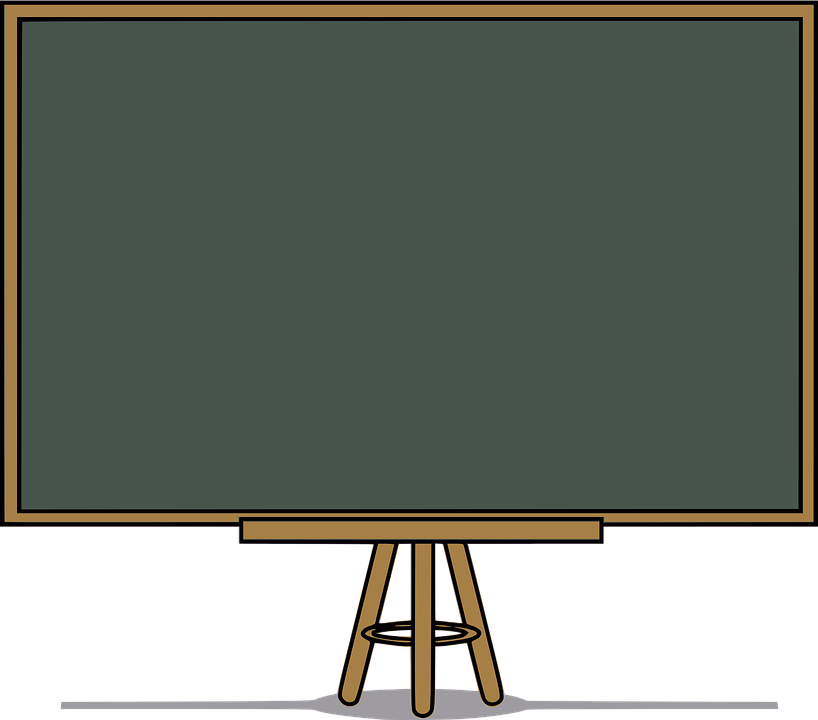 Translating Research into Practice: Context specific
Org-level strategies targeting top- down capacity, support and commitment to delivery
Positive health outcomes when implementation varied

Senior school leadership, support, endorsement may be required

Contributes towards achieving existing benchmarks & expectations

Specific policy not required. Feature in existing health & well-being/PA policies
Positive health outcomes when implementation varied

Senior school leadership, support, endorsement may be required

Contributes towards achieving existing benchmarks & expectations

Specific policy not required. Feature in existing health & well-being/PA policies
Source: Pixabay.com
[Speaker Notes: RESULT 
Teacher perceived a supporting school ethos as integral to deliver of the initiative 
Absence ‘top down’ school level promotion (beyond sign up ACTIVE) a barrier to implementation (and sustainability)


WHAT’s really important here AND THE IMPLICATION FOR PRACTICE 
Is the ACTIVE promotion and awareness of support from the Principal (not just sign up)
the trial focussed on training teachers to implement, yet for effective implementation, strategies that support schools to adopt and actively promote, support and commit to implementation may be necessary. 

And this could be influenced by their existing culture for promoting PA or for supporting staff and student H&WB, or their behavioural or resource capacity to actual adopt the initiatives – so in practice, strategies that foster organisational capacity to implement and buy-in – such as through targeted training and supporting resources – may be necessary to ensure schools, at an organisational level, have the skills to activity support and have sufficient capacity to promote and sustain implementation]
Translating Research into Practice: Context specific
Translating Research into Practice: Context specific
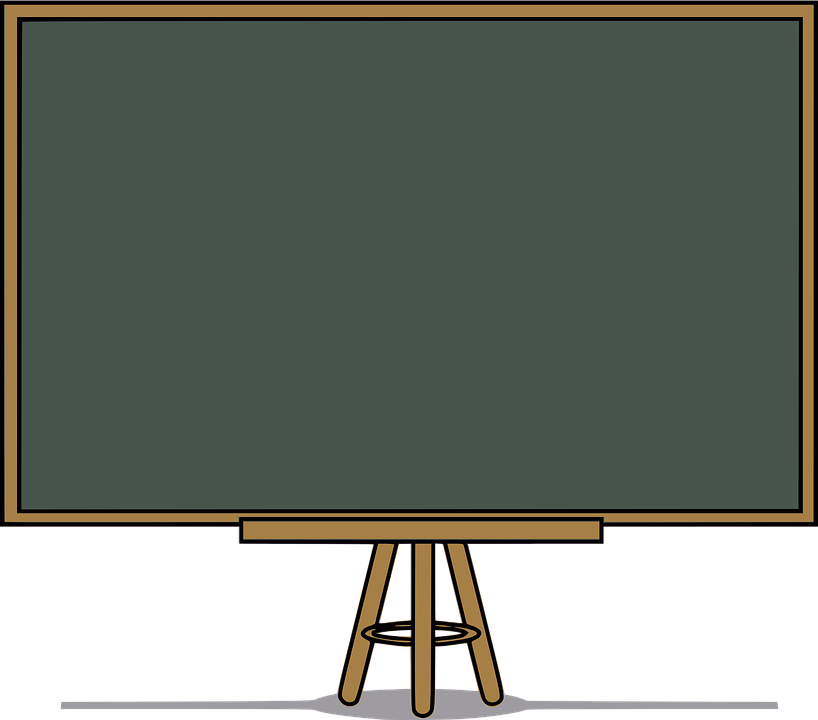 Translating Research into Practice: Context specific
Org-level strategies targeting top- down capacity, support and commitment to delivery
Positive health outcomes when implementation varied

Senior school leadership, support, endorsement may be required

Contributes towards achieving existing benchmarks & expectations

Specific policy not required. Feature in existing health & well-being/PA policies
Positive health outcomes when implementation varied

Senior school leadership, support, endorsement may be required

Contributes towards achieving existing benchmarks & expectations

Specific policy not required. Feature in existing health & well-being/PA policies
Frame outcomes to include values of target adopters, implementers 
and users
Source: Pixabay.com
[Speaker Notes: RESULT
Whilst the value and program benefits emerged as a facilitator, children’s enjoyment was the overwhelming theme as a facilitator to teacher sustained delivery was
this was where the teachers attributed value of impact primarily
But also in terms of the intervention characteristics - Ease of integration into existing practice 

Unrelated to the health outcomes – they are what the implementers (teachers) themselves valued.

SO IMPLICATIONS FOR PRACTICE
Here is a good example of why our research agenda mustn’t be confused with the practice agenda: and we mustn’t assume our outcomes are the priority of the audience, and an understanding of the target setting priorities is key for practice translation

This initiative does have multiple outcomes beyond health 
	– by being integrated into the curriculum, it helps teachers meet the curriculum guidelines, 
	- Qual quote earlier described that the active break was a more efficient way to have the lesson and allow the whole group to access water – so less disruptive in that capacity
  
In practice, HOW the intervention is integrated and IMPACT BEYOND JUST HEALTH PA/SB relevant to the target user/setting may need to be advocated by relevant practitioners, funders or policy makers

Not in pres – but funders too]
Translating Research into Practice: Context specific
Translating Research into Practice: Context specific
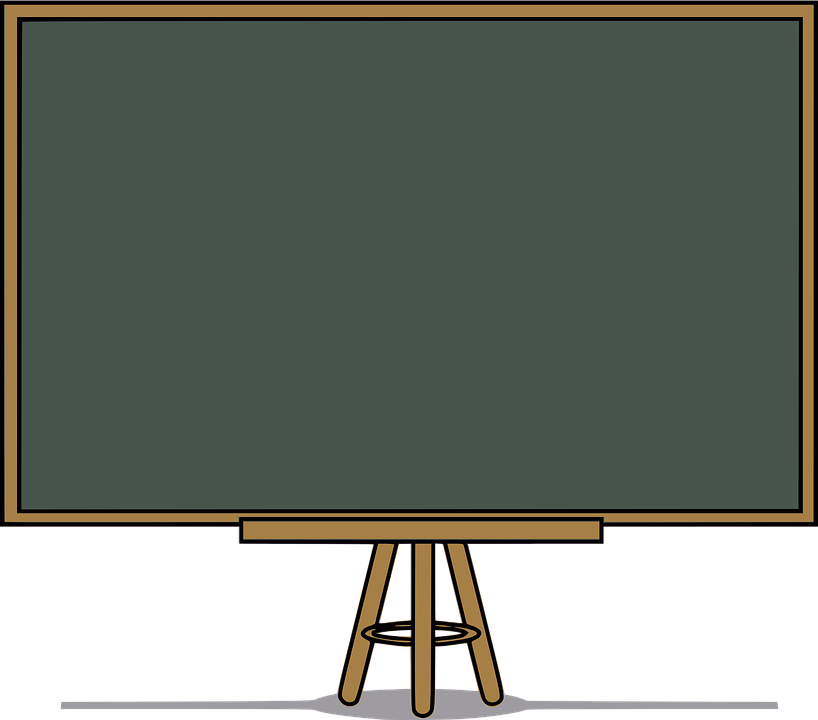 Translating Research into Practice: Context specific
Integrate into existing school policy. Policies on future school infrastructure,  building design, training of teachers
Org-level strategies targeting top- down capacity, support and commitment to delivery
Frame outcomes to include values of target adopters, implementers 
and users
Source: Pixabay.com
[Speaker Notes: THE POLICY IMPLICATIONS OF THE RESULTS 
At the school level
Only key qual themes shown, emerged in context of sustained implementation SPECIFIC POLICY RELATED TO THE STRATEGIES IS NOT REQUIRED
In Australia, schools often have a H&WB policies, which may include aspects of PA promotion, and rather than the specific strategies that should be integrated – but this is a whole-of-school approach and its the underlying principles that need translation into practice
	–  provision equip not problem - ensuring children have ACCESS to it
 	- At this could be included in supporting implementation resources provided to schools - template policy statements to assist them in amending their existing policies 

Policy more broadly
The results have implications for how we train teachers and build schools 
Upstream not retro fitting
Growing pop. we now have the introduction of vertical schools (play areas on roof) so policy around new buildings and improving existing

Whilst policy change is complex and lengthy, FIRST THREE IMPLICATIONS ARE IMMEDIATELY USEFUL to relevant health and education organsiations]
Translating Research into Practice: Generalizability
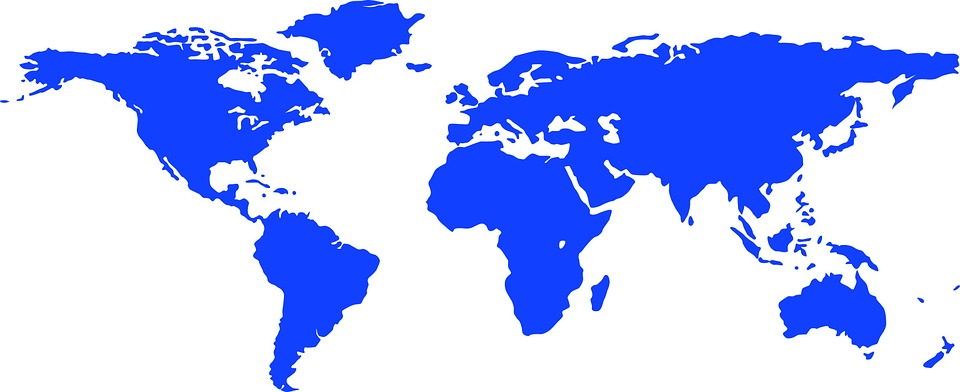 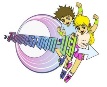 Source: Pixabay.com
[Speaker Notes: What I’ve described relates to the Australian context, however in terms of potential generalizability to other contexts and countries even,]
Translating Research into Practice: Generalizability
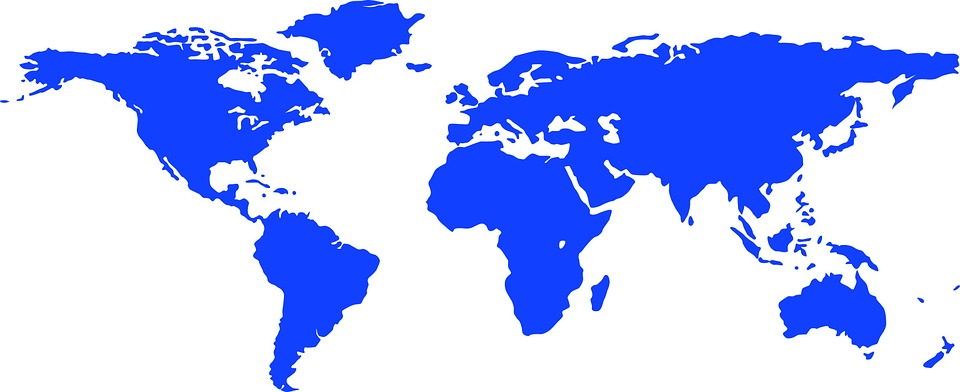 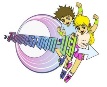 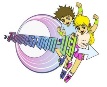 Source: Pixabay.com
[Speaker Notes: being adapted and trialled in New Zealand next year, to make it contextually appropriate for Maori populations]
Translating Research into Practice: Generalizability
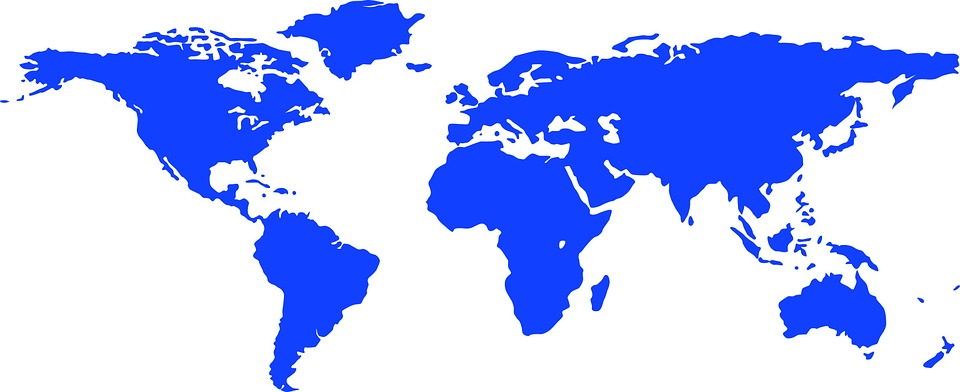 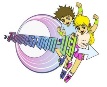 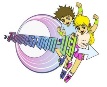 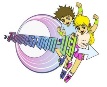 Source: Pixabay.com
[Speaker Notes: In UK is has been adapted and informed The CLASS PAL (Physically Active Learning) Project]
Translating Research into Practice: Generalizability
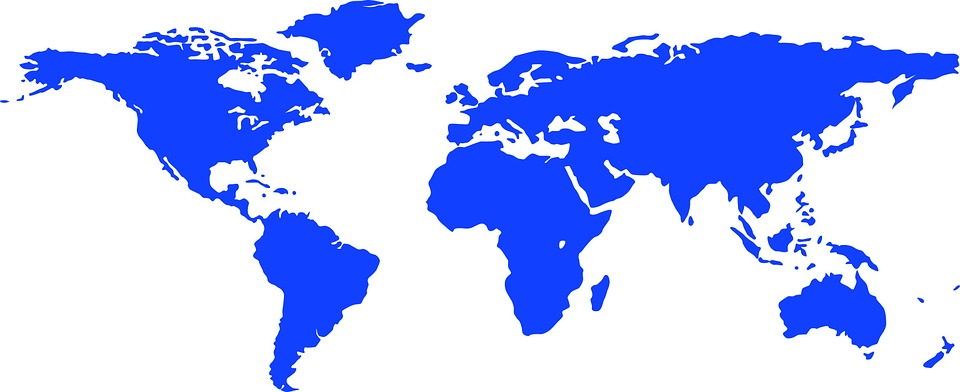 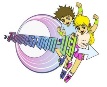 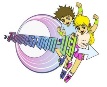 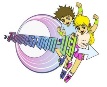 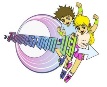 Source: Pixabay.com
[Speaker Notes: And there has been recent interest in Brazil to adapt and implement the strategies

So the intervention has been recognised as potentially generalizable to other contexts]
Translating Research into Practice: Generalizability
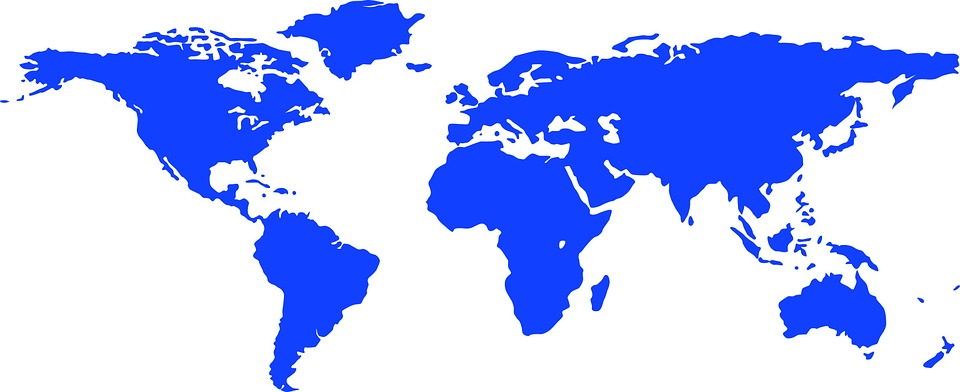 Three criteria:

Characteristics of the intervention

Findings that positive impact and implementation varied

Multi-setting approach to behaviour change, impact at multiple levels
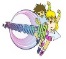 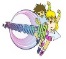 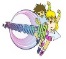 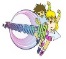 Source: Pixabay.com
[Speaker Notes: All of these have different curriculum structures, cultures and policies.
Innovation itself: 
It’s aimed at the generalist teacher, not the PE teacher or specialist PE teachers – which is often the target of PA interventions, or who ends up adopting them in schools = BROAD REACH
Schools represented all SEP, the majority were low SES, and yet fidelity and dose to the pedagogical aspects (delivery) increased over time -  suggesting teachers gained skills in delivery

Positive health outcomes when implementation varied
Was designed to be flexible and integrated into existing teaching practice, and this is essential for generalisability to other practice contexts – inc scalability
The finding that implementation varied – which is perhaps more reflective or real practice – yet retained impact, may be sufficiently robust for other contexts – although needs testing

Multi-setting intervention 
– pot. Breadth of impact at multiple levels
Children
Teachers
School practice/culture
Family settings]
Acknowledgements
Project team
Prof Jo Salmon
Dr Clare Hume
A/Prof Kylie Hesketh
Prof David Dunstan
Professor Robin Daly 
A/Prof Ester Cerin
Prof David Crawford
Prof Kylie Ball
Dr Helen Brown, 
Prof Mai Chin A Paw
Prof Marj Moodie
Dr Lauren Sheppard
Dr Lauren Arundell (Project Manager)
Jacqui Della Gatta (Research Assistant)
Sarah Robinson (PhD Student)
Funding
NHMRC Project Grant (ID: 533815) 2009-2013
Diabetes Australia Research Trust 2010
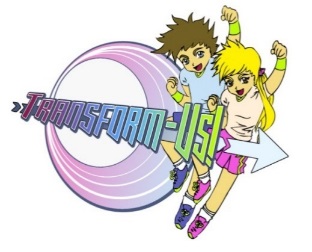